Муниципальный этап 
XXIX Международных Рождественских образовательных чтений 
«Александр Невский: Запад и Восток, историческая память народа»
Муниципальный этап 
XXIX Международных Рождественских образовательных чтений 
«Александр Невский: Запад и Восток, историческая память народа»
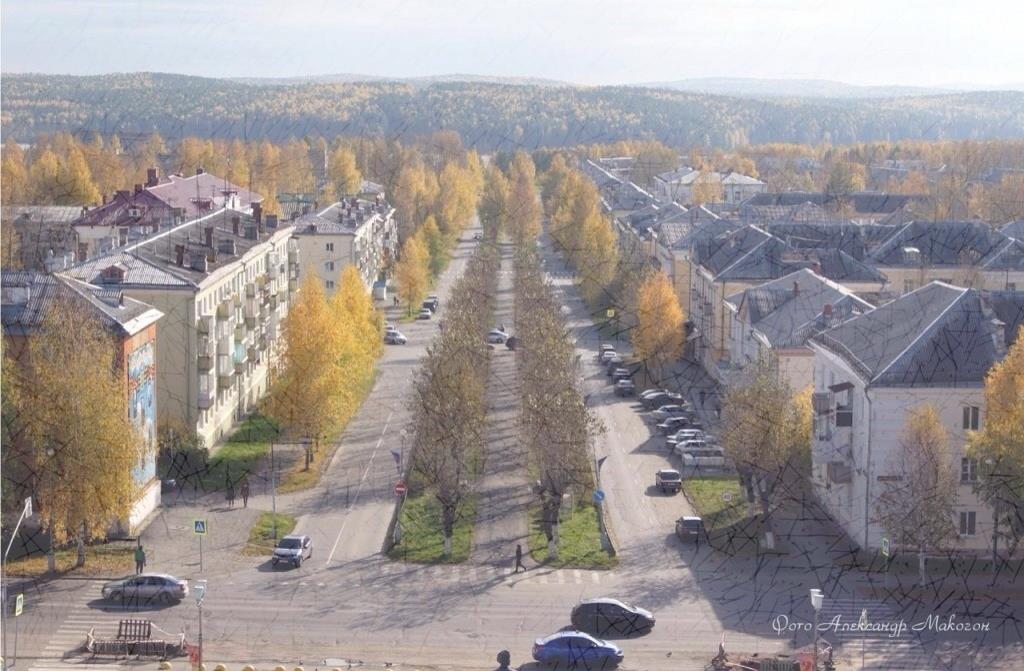 3 декабря 2020г.
3 декабря 2020г.
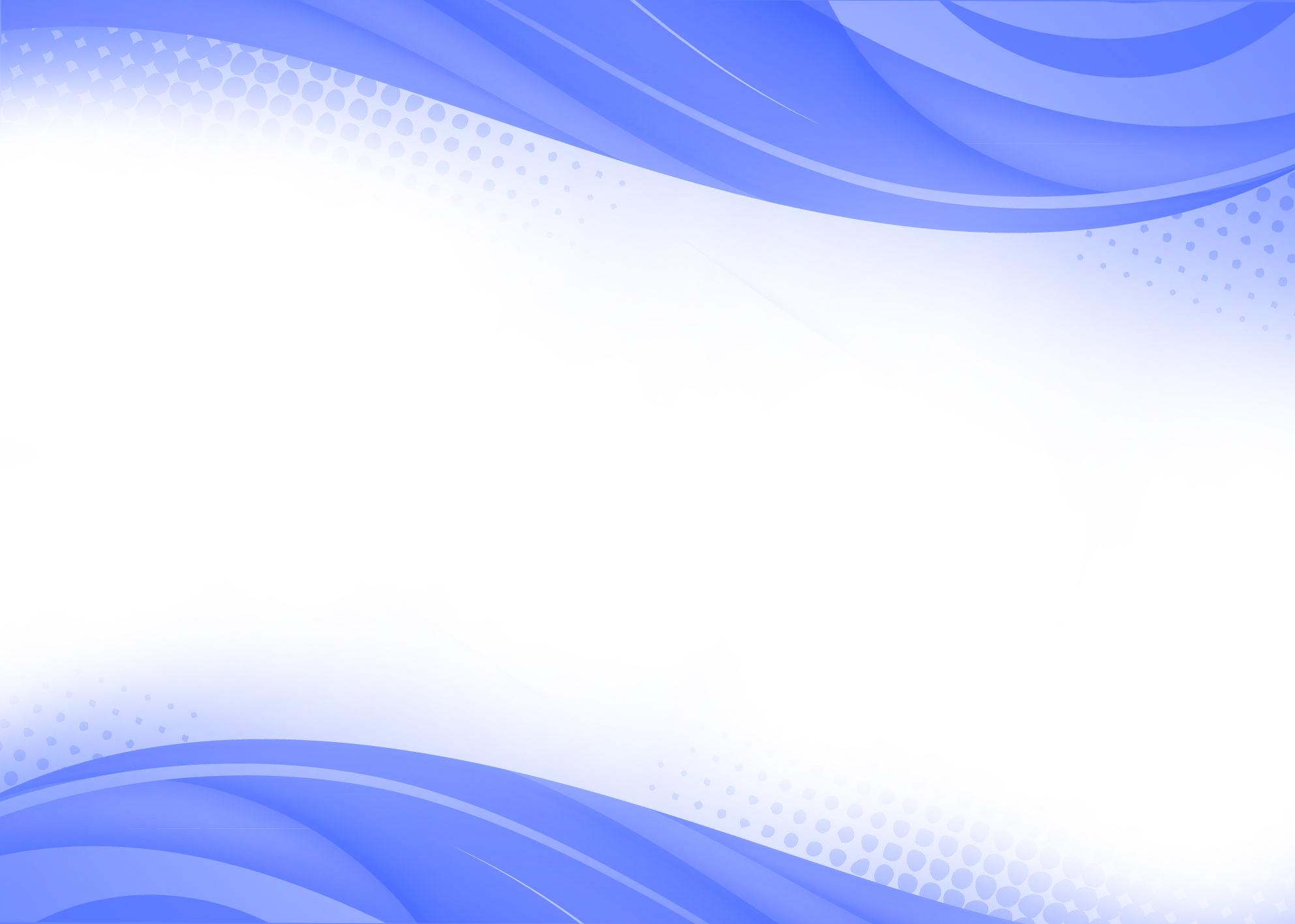 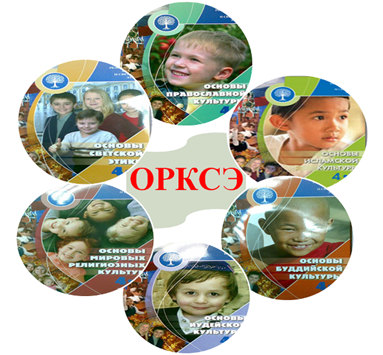 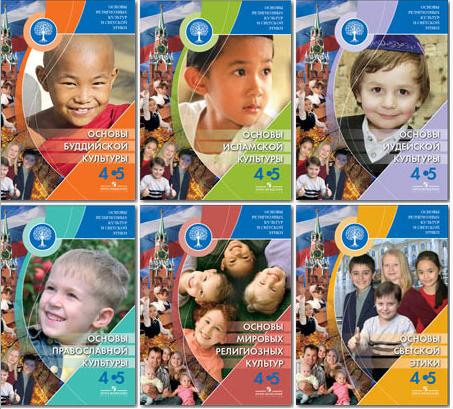 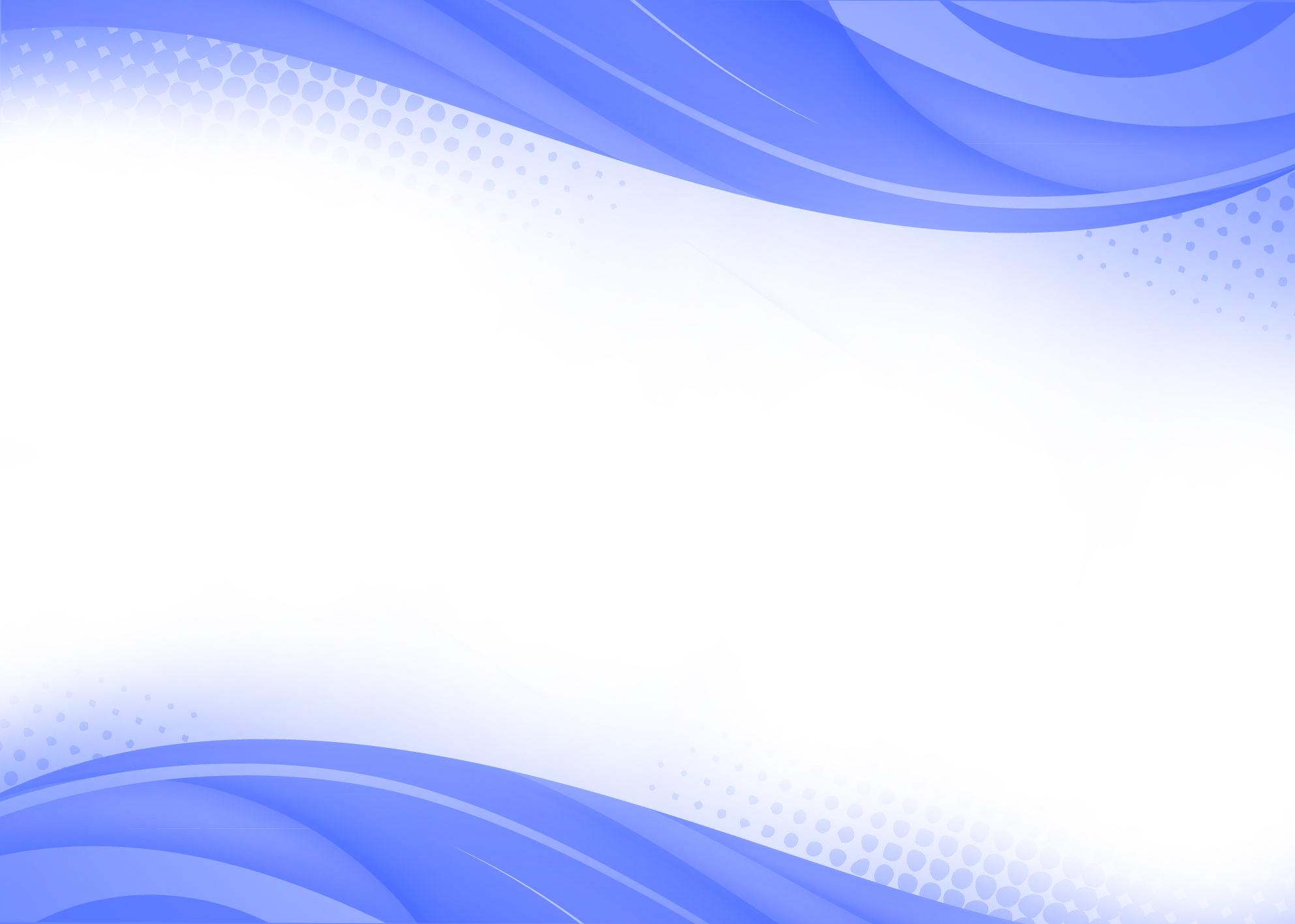 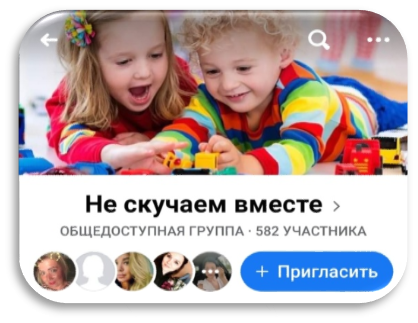 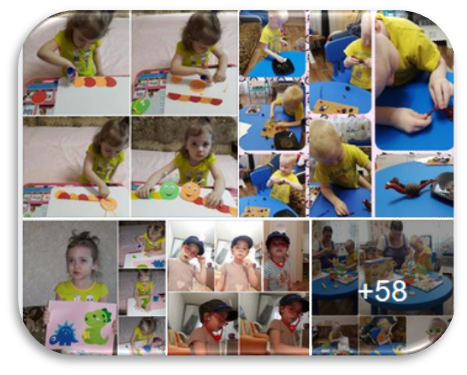 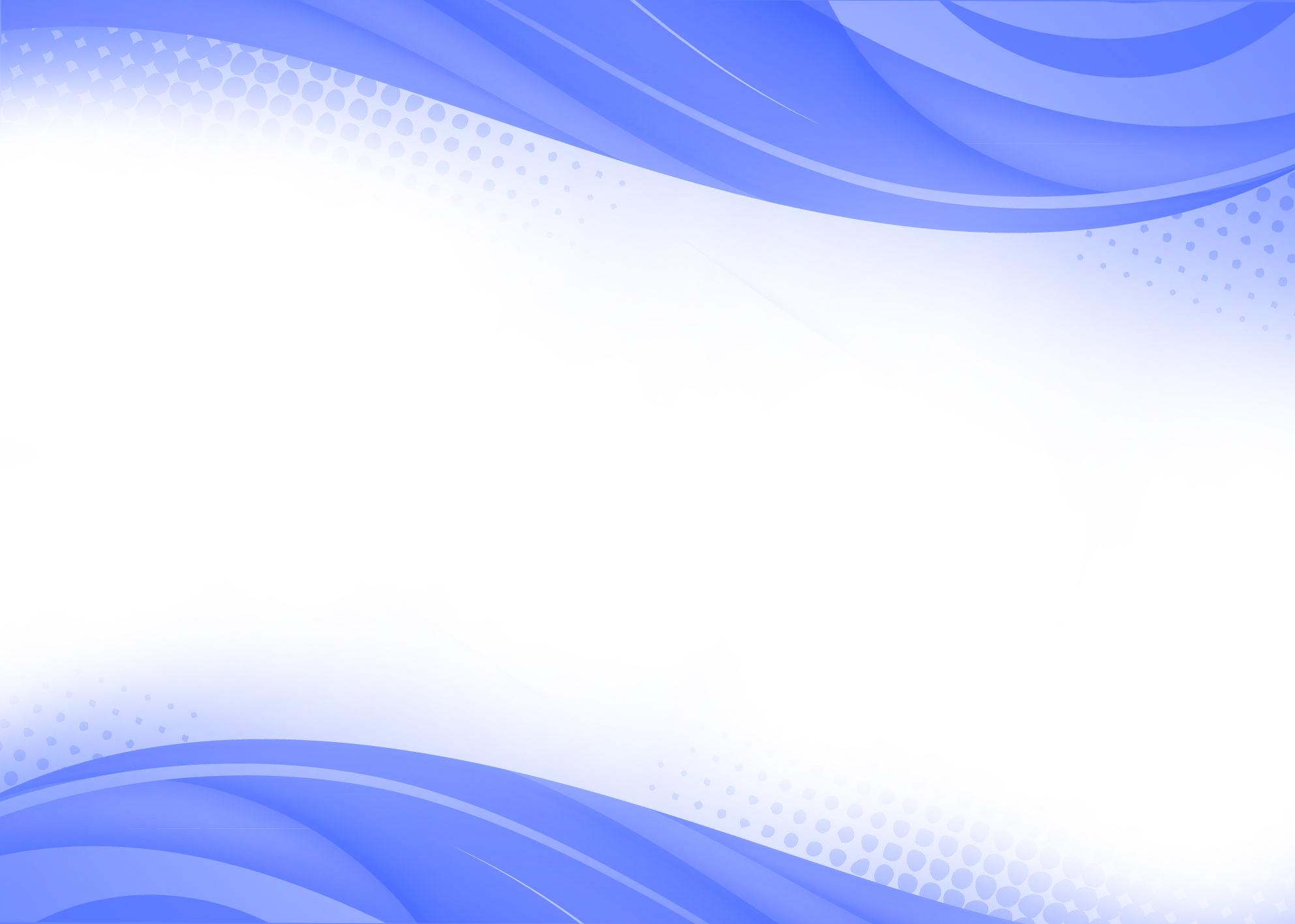 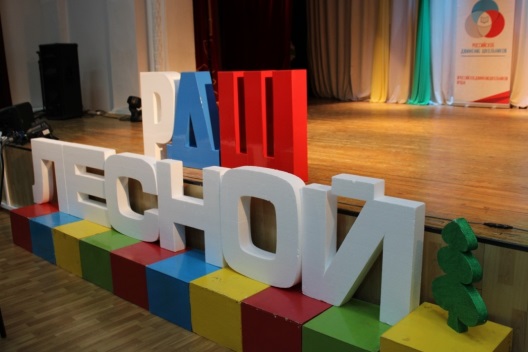 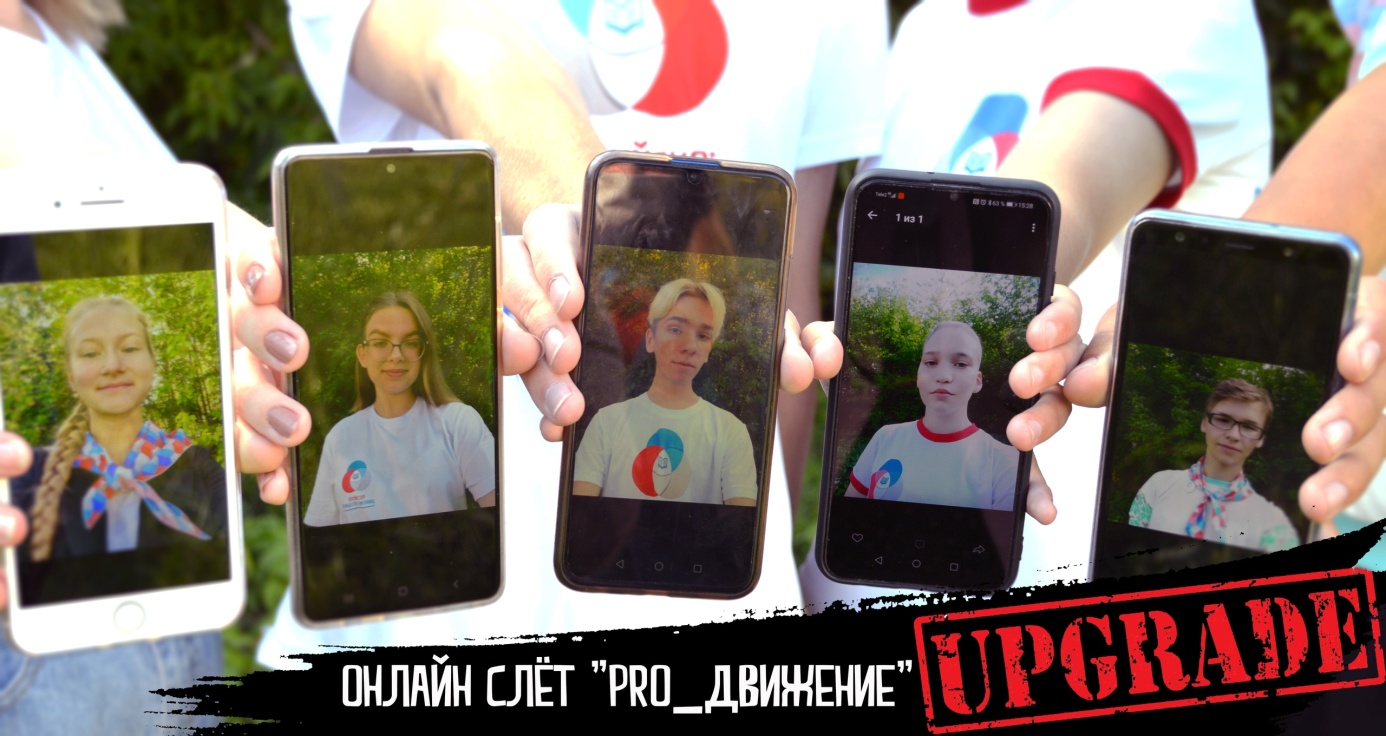 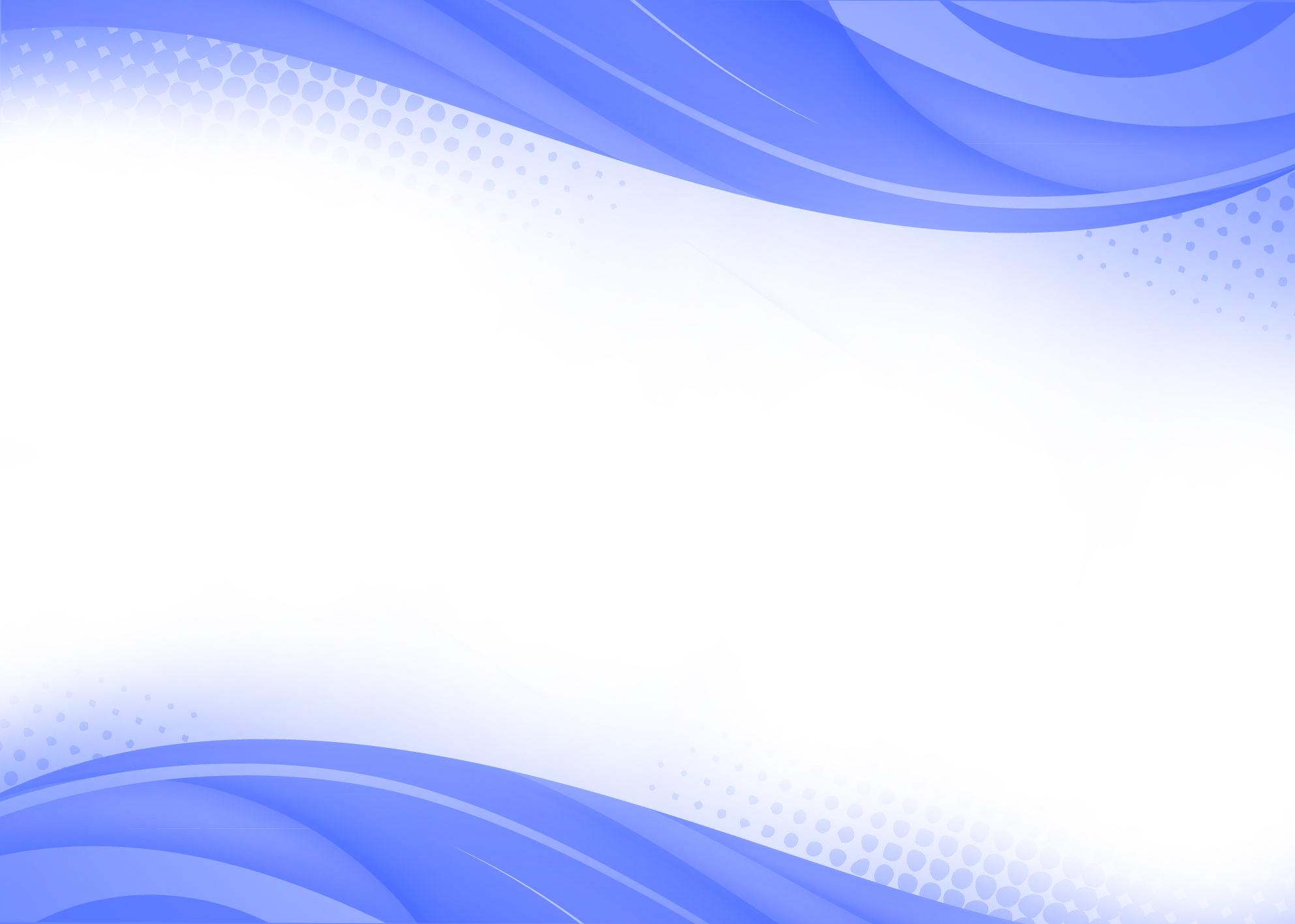 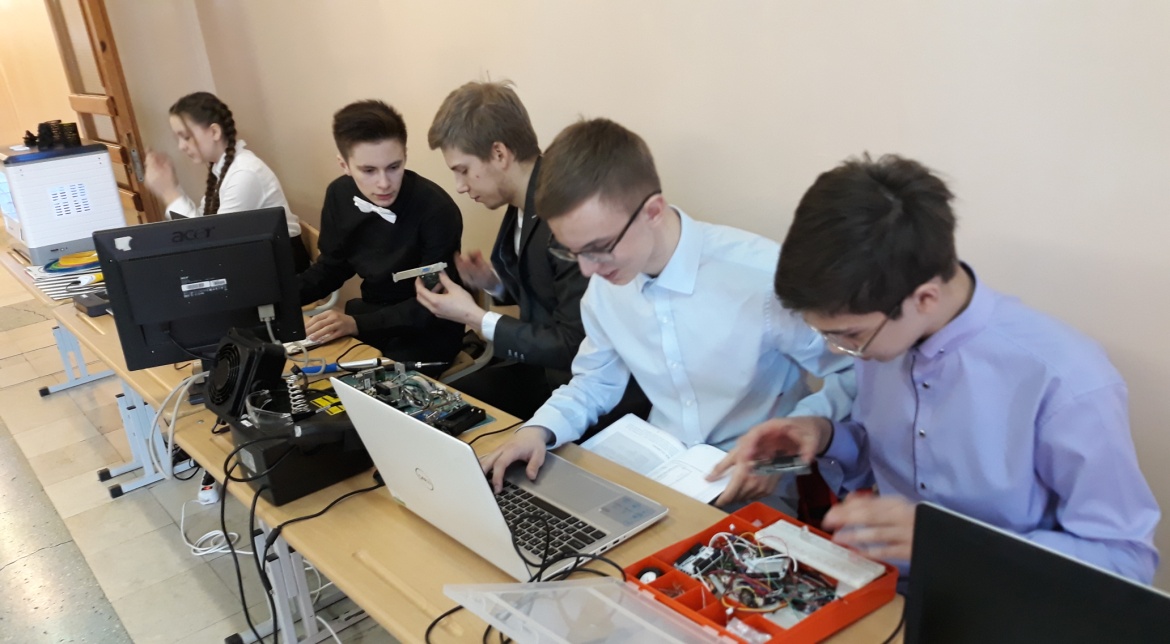 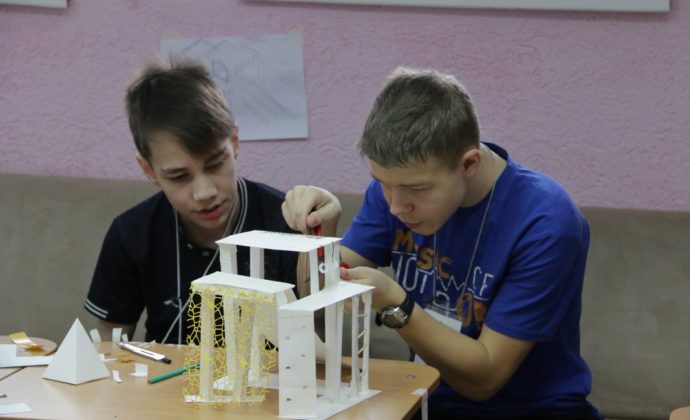 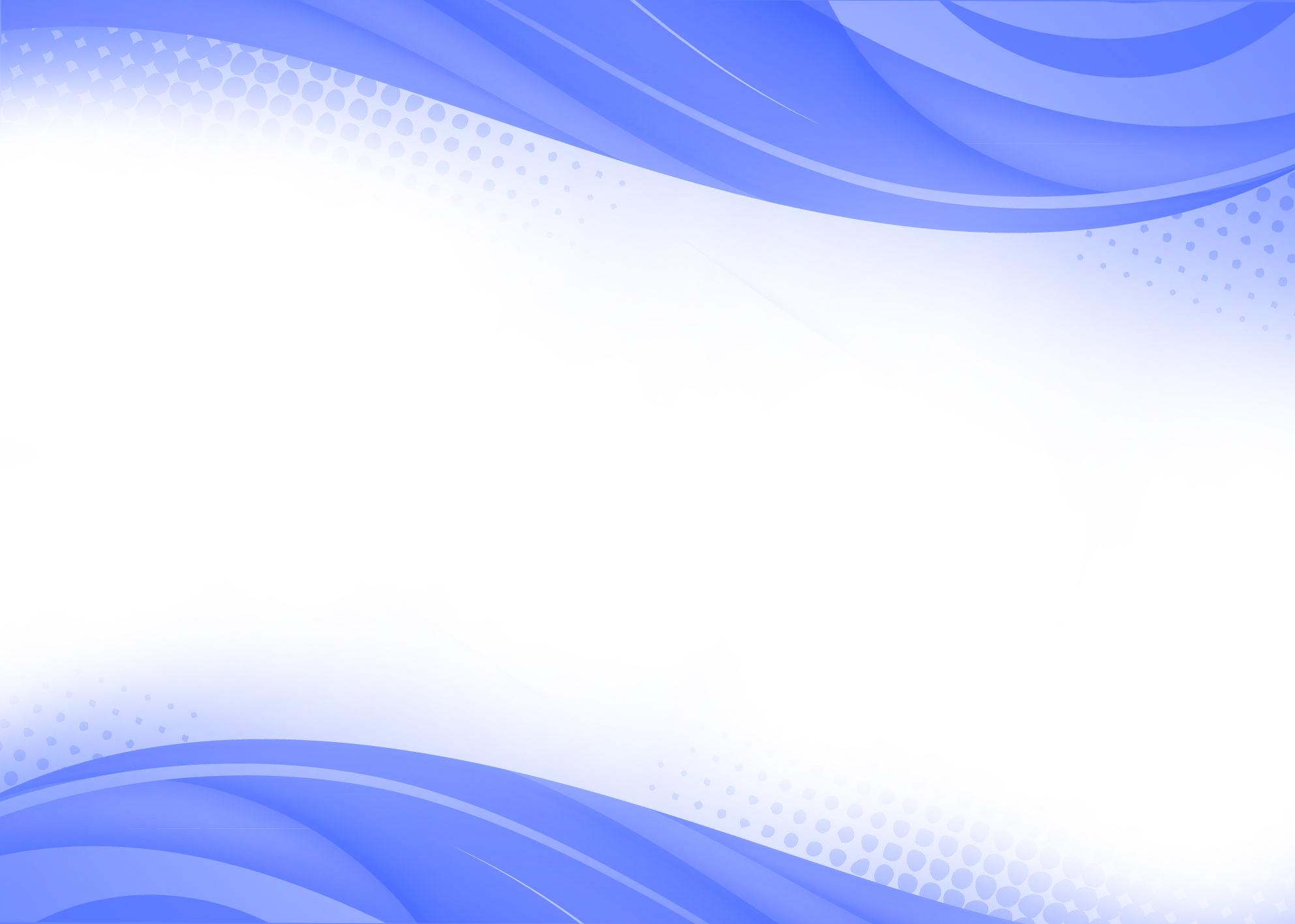 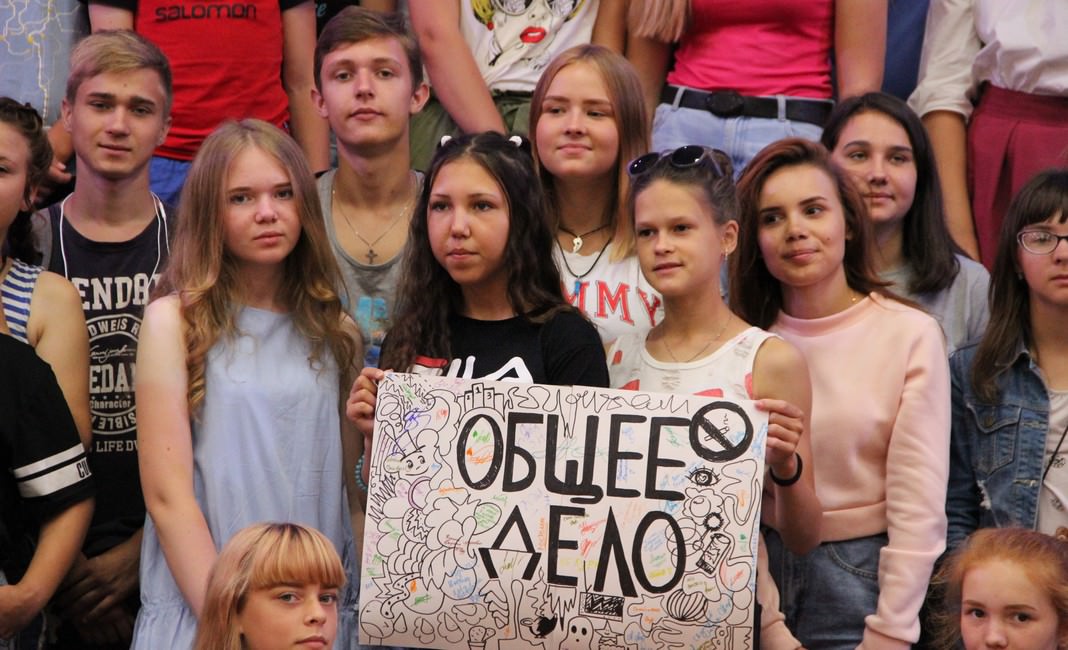 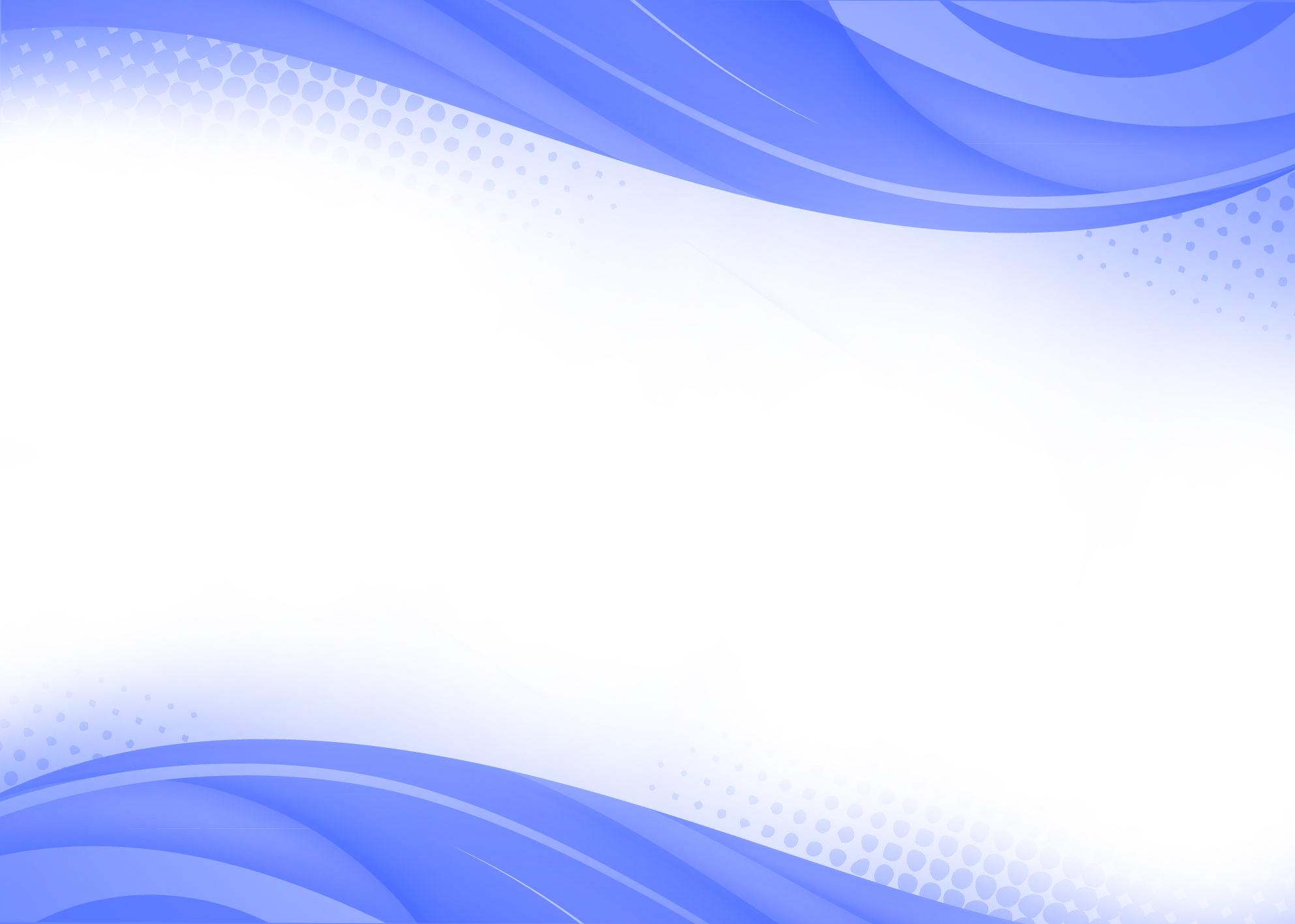 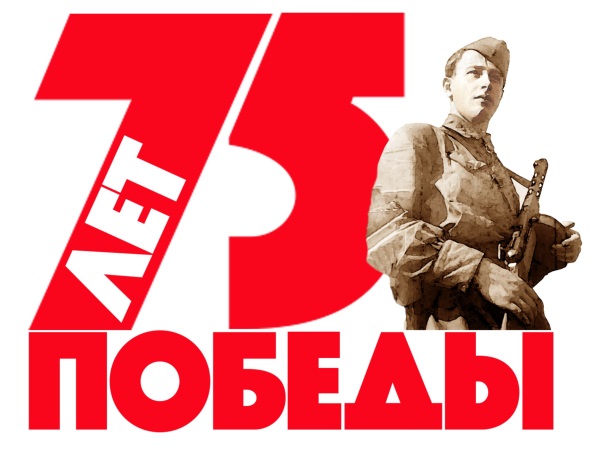 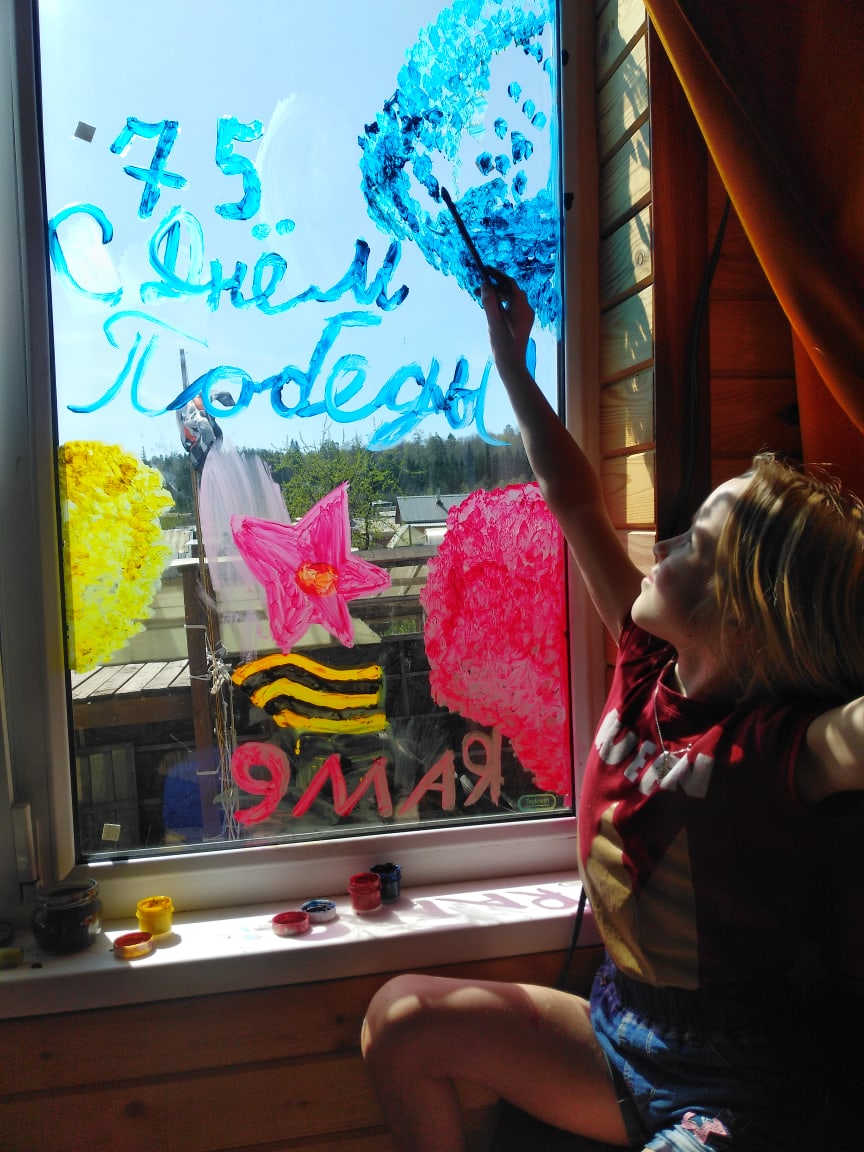 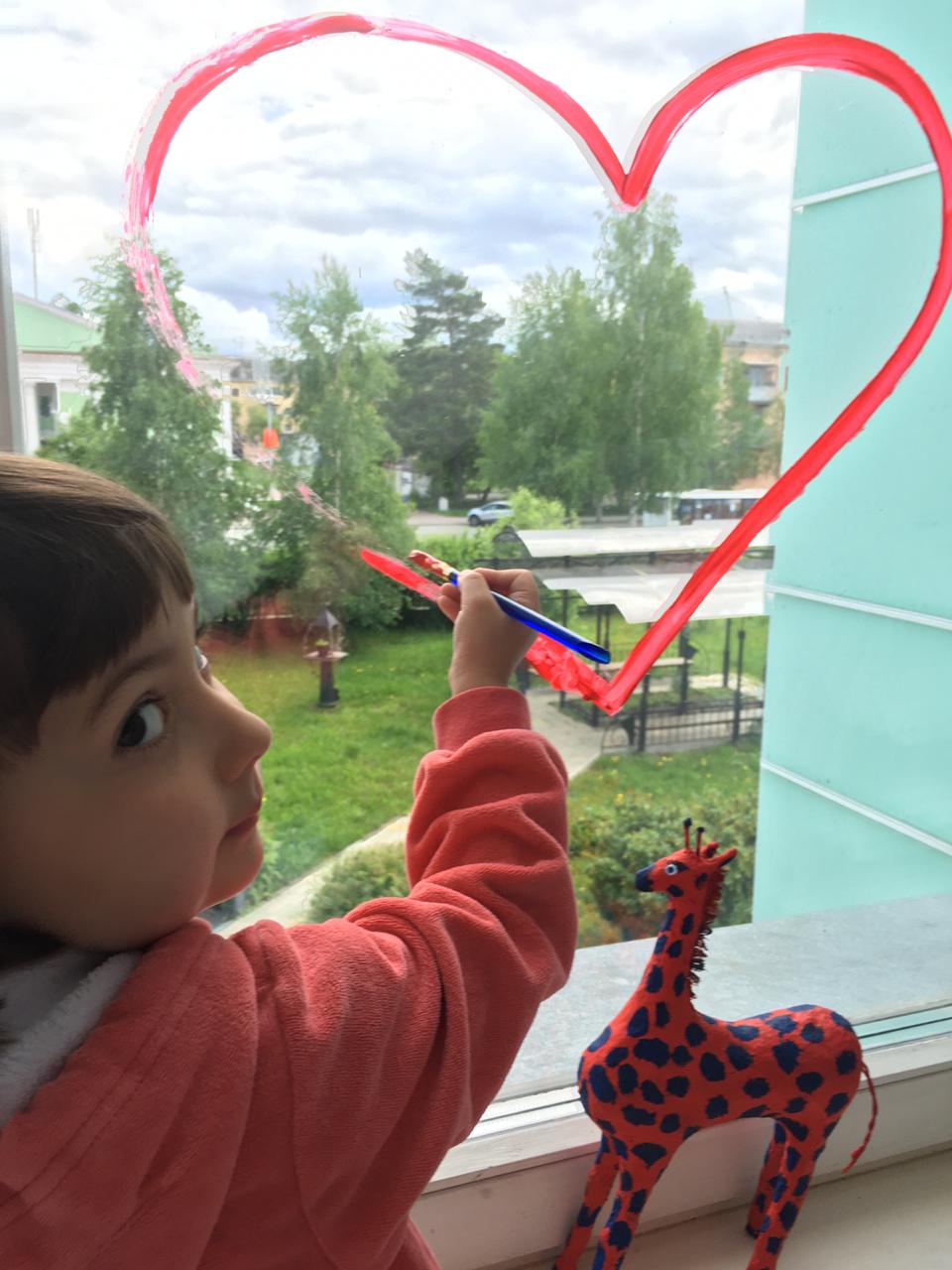 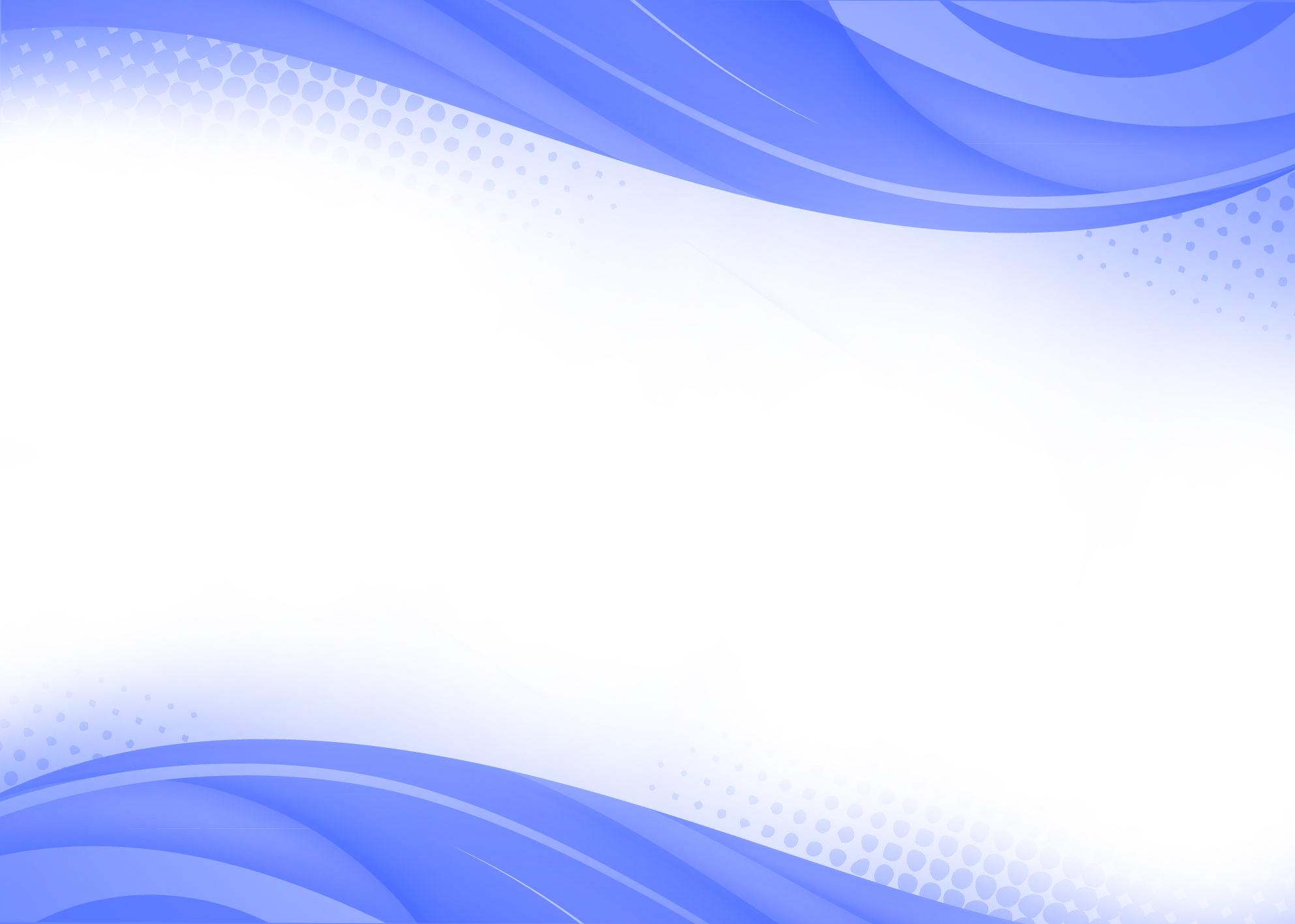 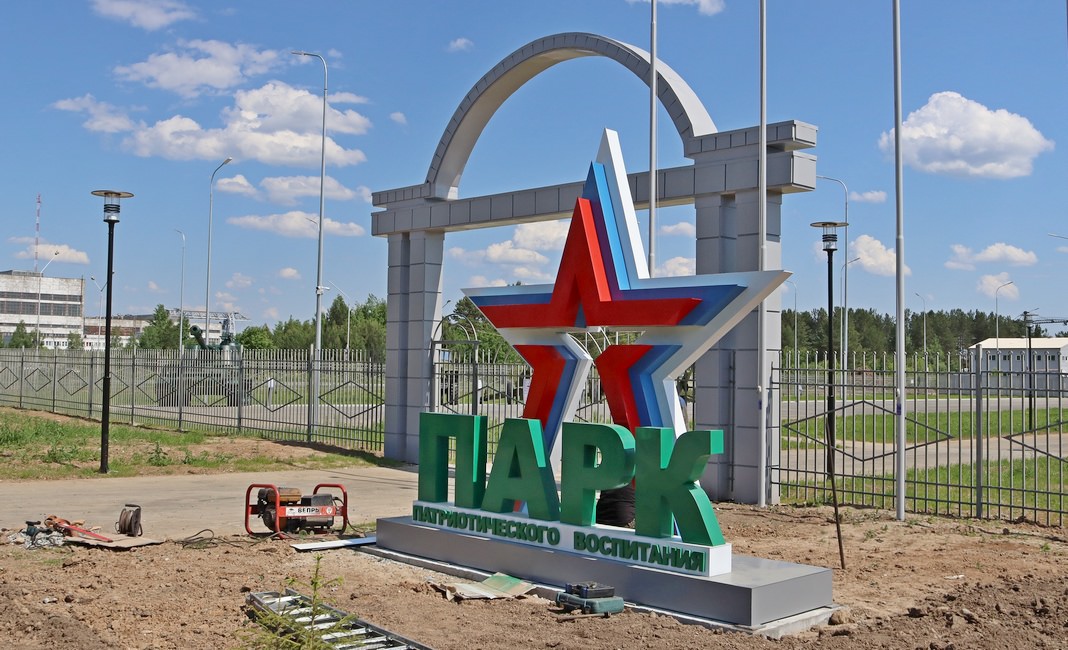 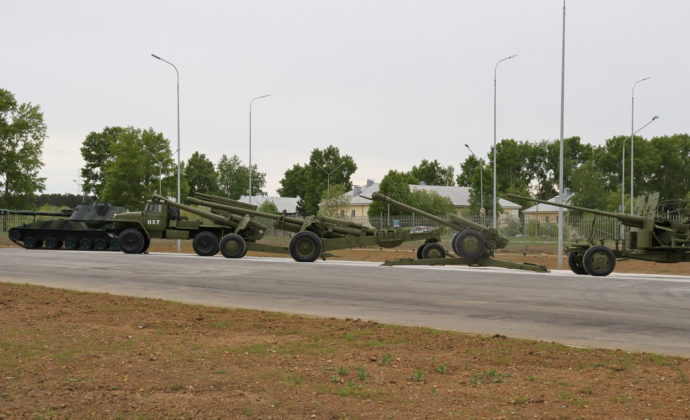 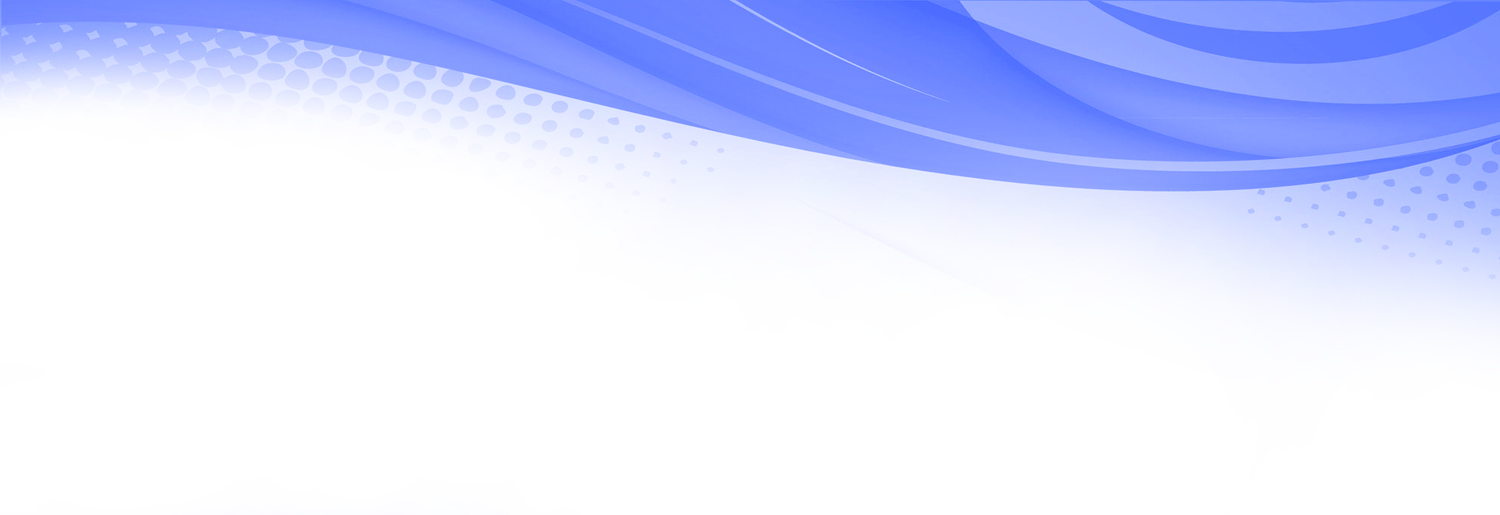 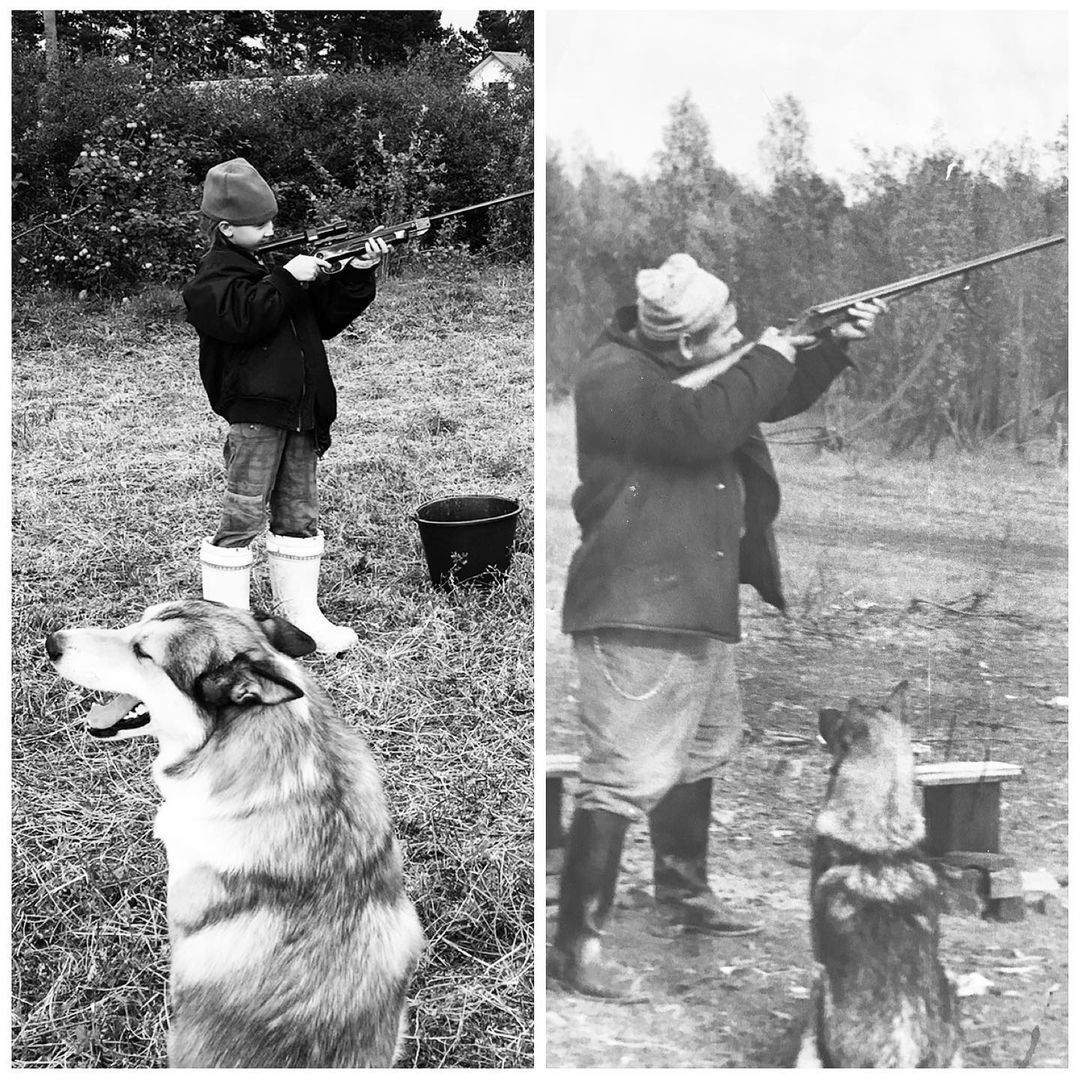 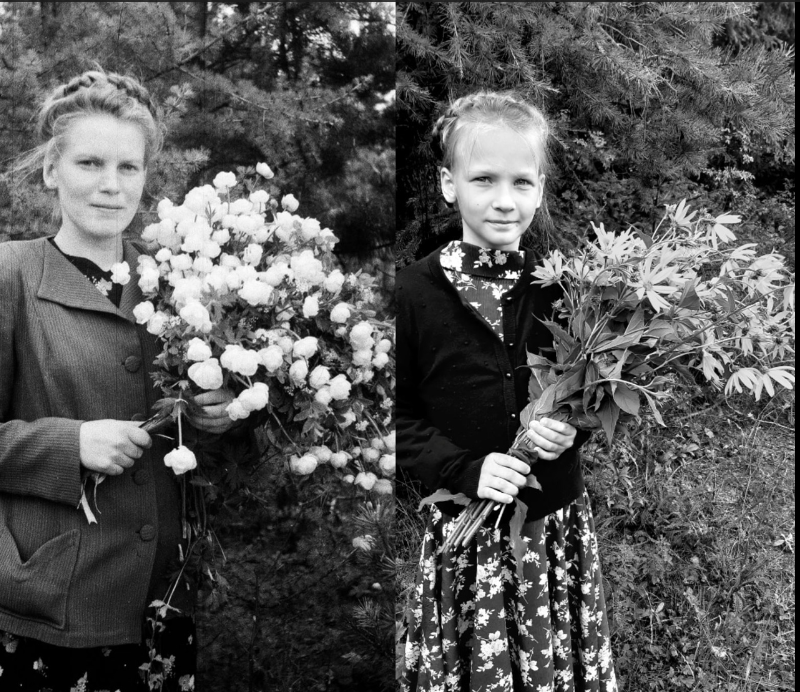 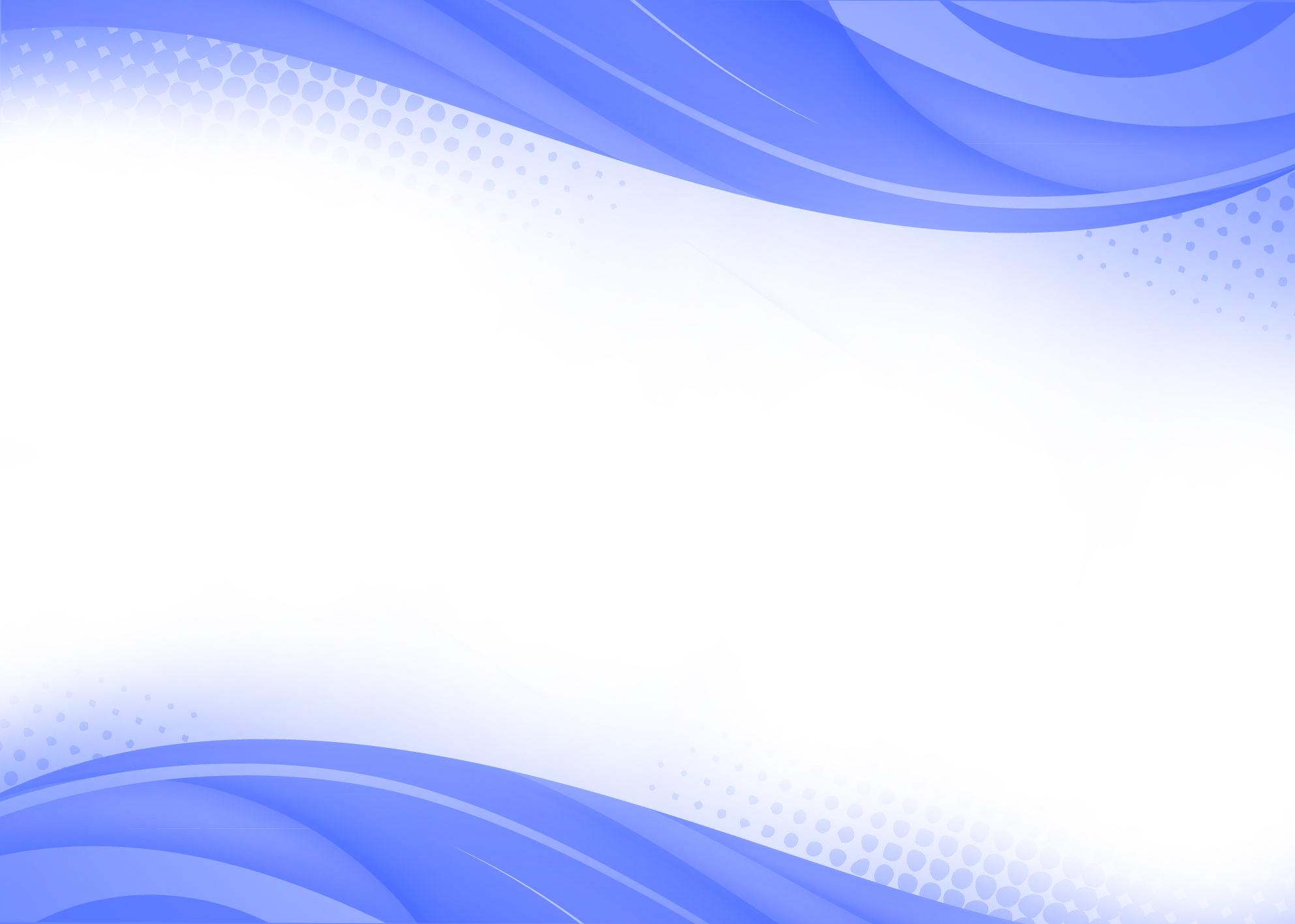 Муниципальный этап 
XXIX Международных Рождественских образовательных чтений 
«Александр Невский: Запад и Восток, историческая память народа»
Муниципальный этап 
XXIX Международных Рождественских образовательных чтений 
«Александр Невский: Запад и Восток, историческая память народа»
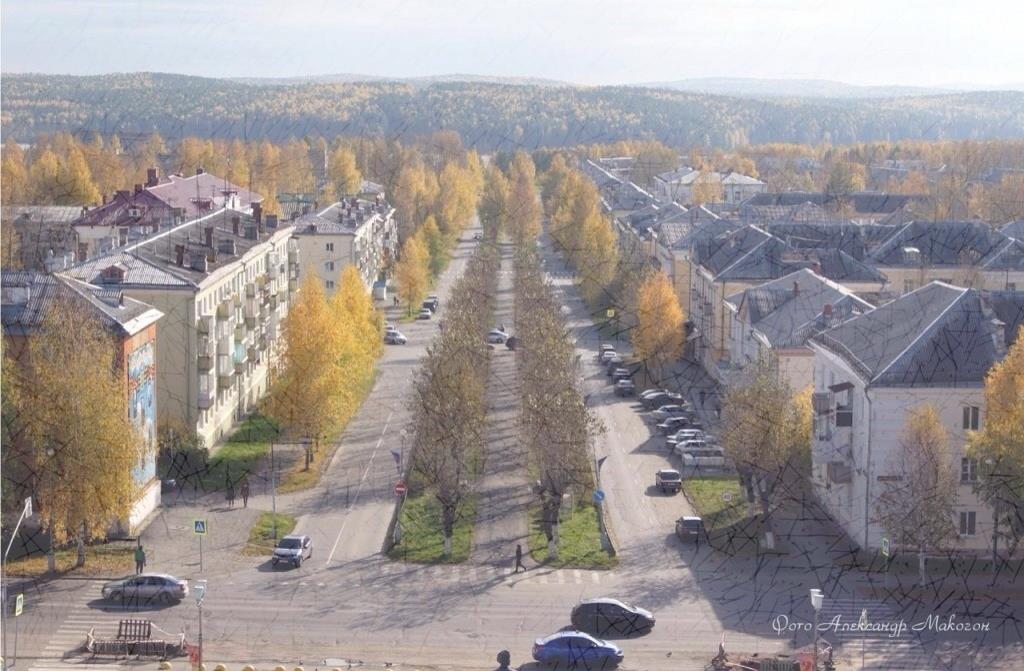 3 декабря 2020г.
3 декабря 2020г.